Здравствуйте, ребята!
Сегодня мы с вами вспомним 
основные правила дорожного движения
Остановка «теоретическая»
Цель этой станции вспомнить 
основные правила пешехода
«Внимание! Дорога! Внимание! Пешеход! Надо хорошо подумать, чтоб сделать первый ход.»
Необходимо ответить на вопросы. За каждый правильный ответ команда получает 1балл.
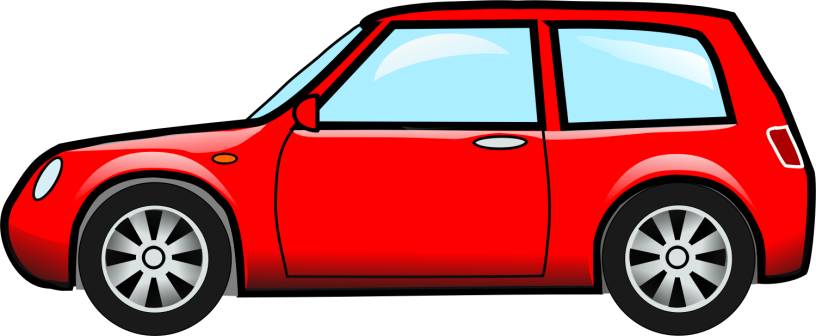 Первый вопрос:
Как называется человек вне транспорта?
Ответ
Первый вопрос:
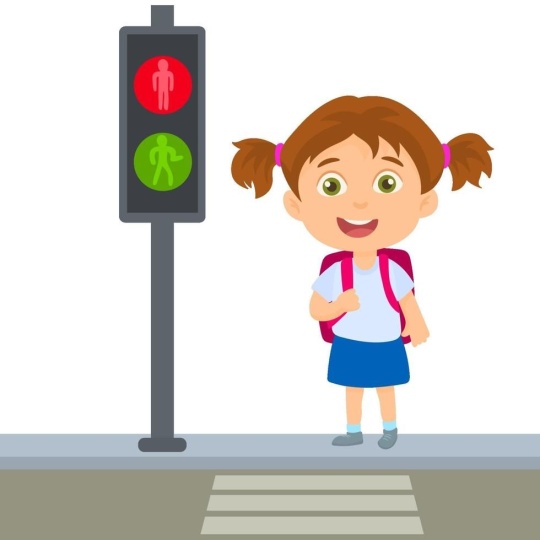 Пешеход
Второй вопрос:
Где надо ходить по улице, дороге, если нет тротуара?
Ответ
Второй вопрос:
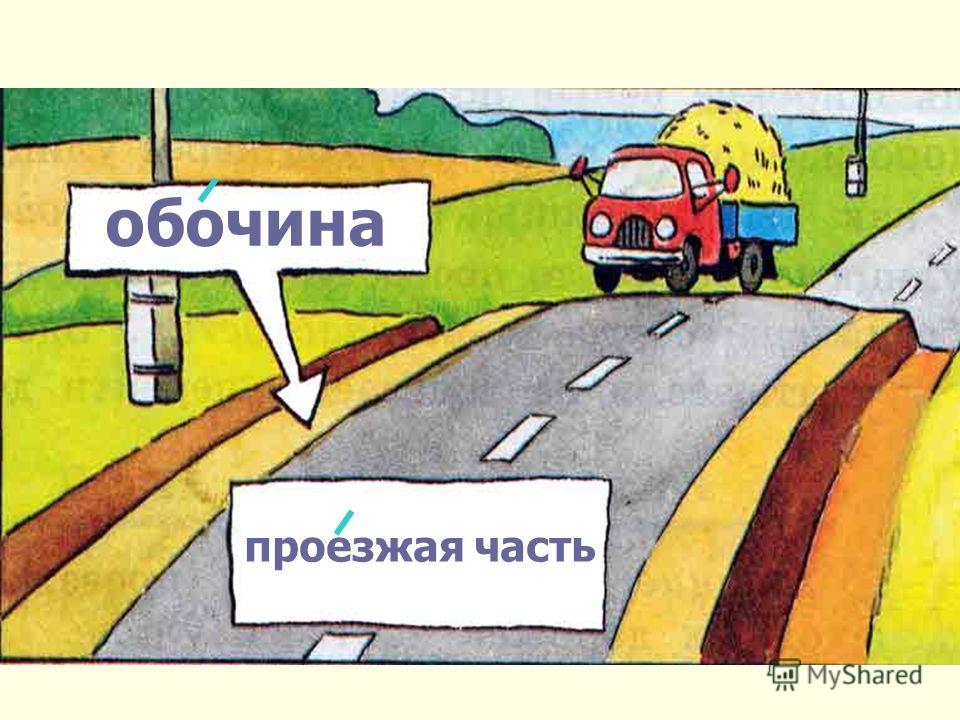 По обочине, навстречу движущемуся транспорту
Третий вопрос:
Как называется место пересечения дорог?
Ответ
Третий вопрос:
Как называется место пересечения дорог?
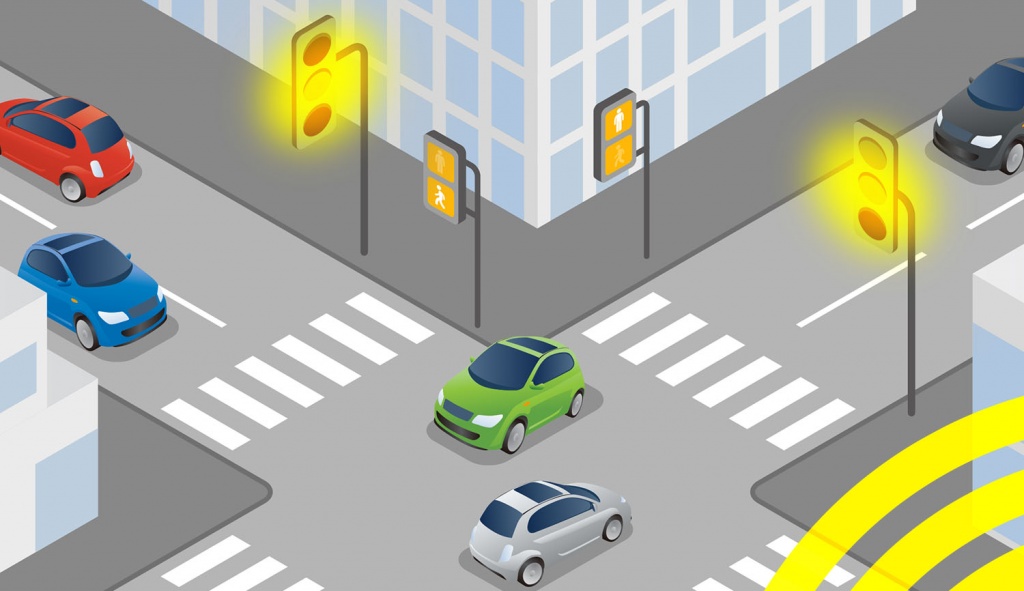 Перекресток
Четвертый вопрос:
С какого возраста можно ездить на велосипеде по дороге?
Ответ
Четвертый вопрос:
С какого возраста можно ездить на велосипеде по дороге?
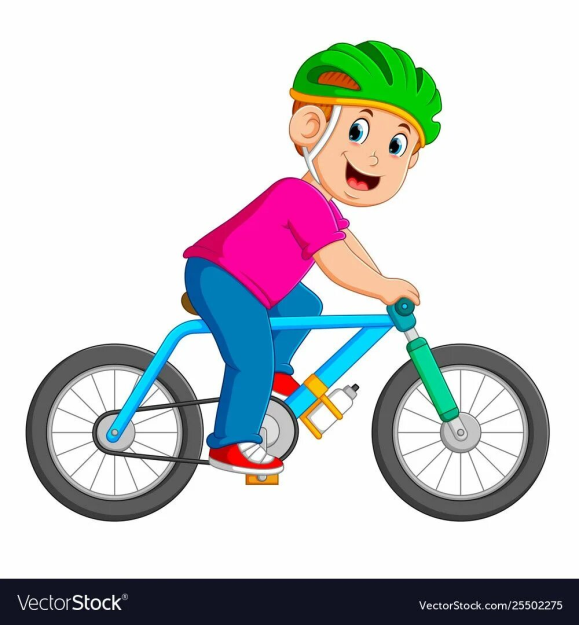 С 14 лет
Пятый вопрос:
Для чего служит проезжая часть дороги?
Ответ
Пятый вопрос:
Для чего служит проезжая часть дороги?
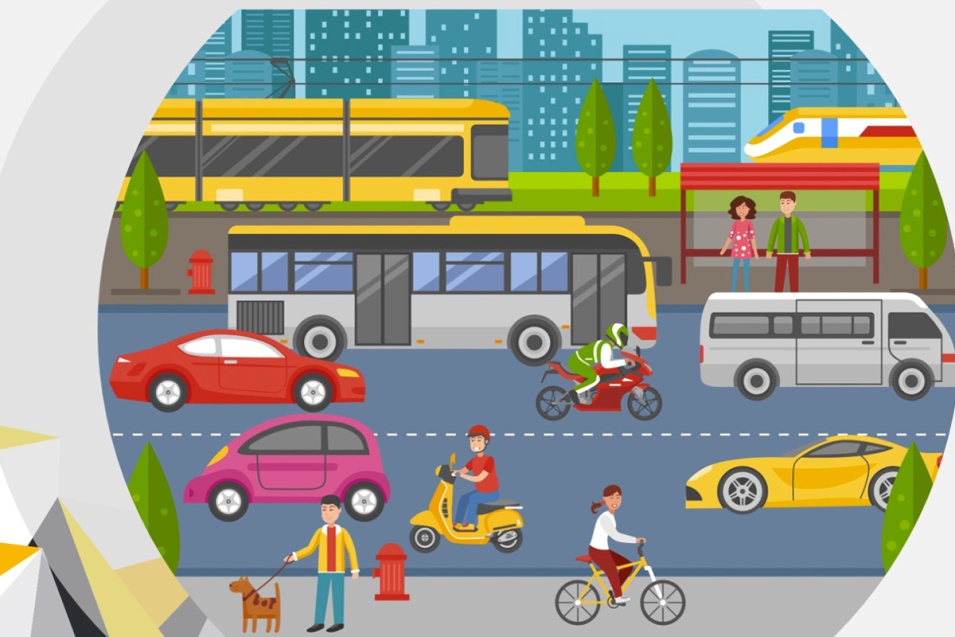 Для движения автотранспорта
Шестой вопрос:
Для кого предназначен тротуар?
Ответ
Шестой вопрос:
Для кого предназначен тротуар?
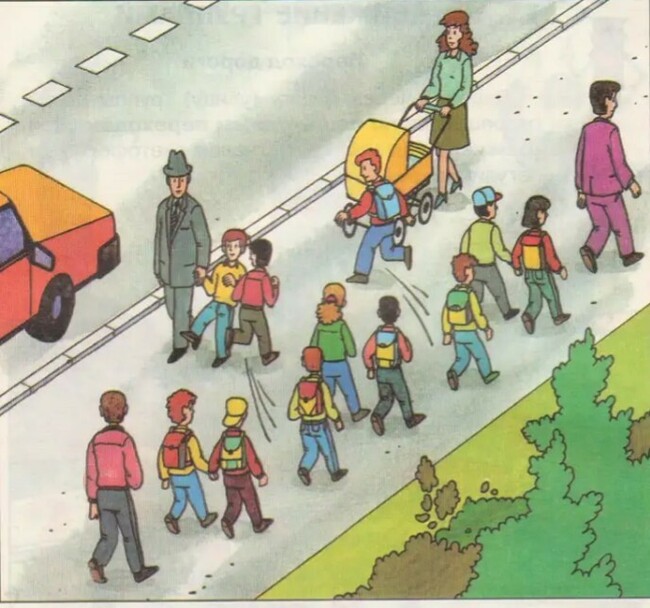 Для пешеходов
Седьмой вопрос:
Что означает зеленый сигнал светофора?
Ответ
Седьмой вопрос:
Что означает зеленый сигнал светофора?
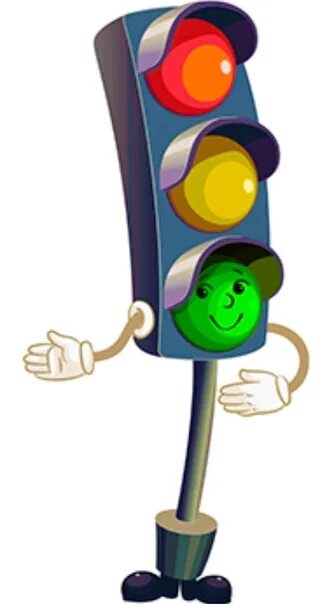 Можно идти
Восьмой вопрос:
В какую сторону нужно посмотреть, дойдя до середины улицы?
Ответ
Восьмой вопрос:
В какую сторону нужно посмотреть, дойдя до середины улицы?
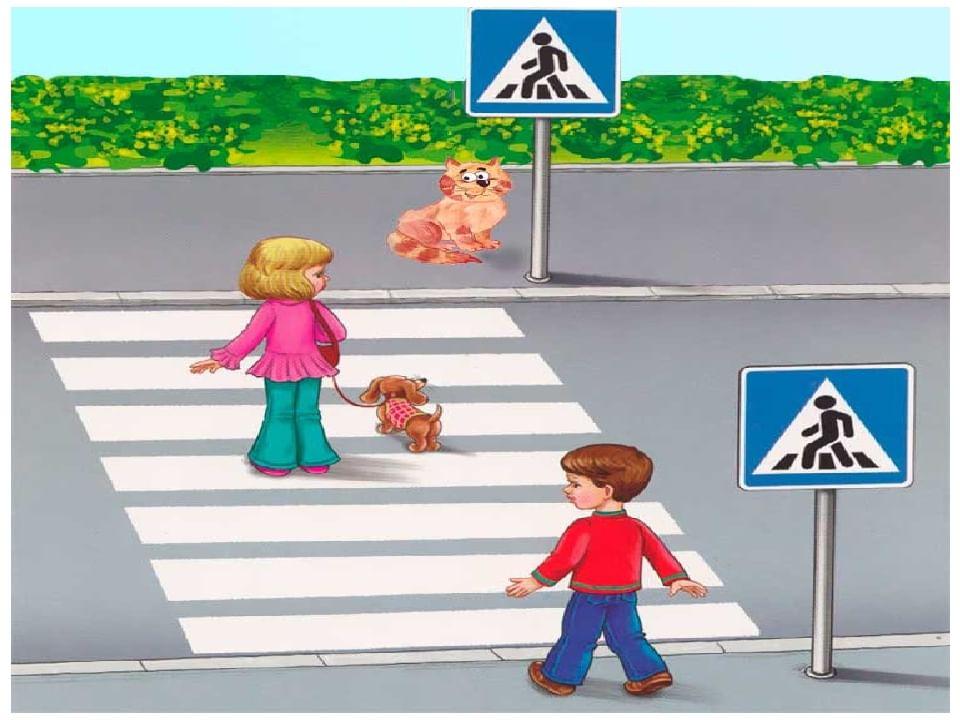 В правую, откуда движутся машины
Девятый вопрос:
Что означает красный сигнал светофора?
Ответ
Девятый вопрос:
Что означает красный сигнал светофора?
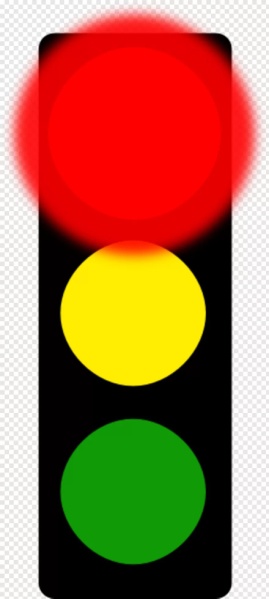 Стой на месте
Десятый вопрос:
Где должны кататься на велосипеде учащиеся 1-6 классов?
Ответ
Десятый вопрос:
Где должны кататься на велосипеде учащиеся 1-6 классов?
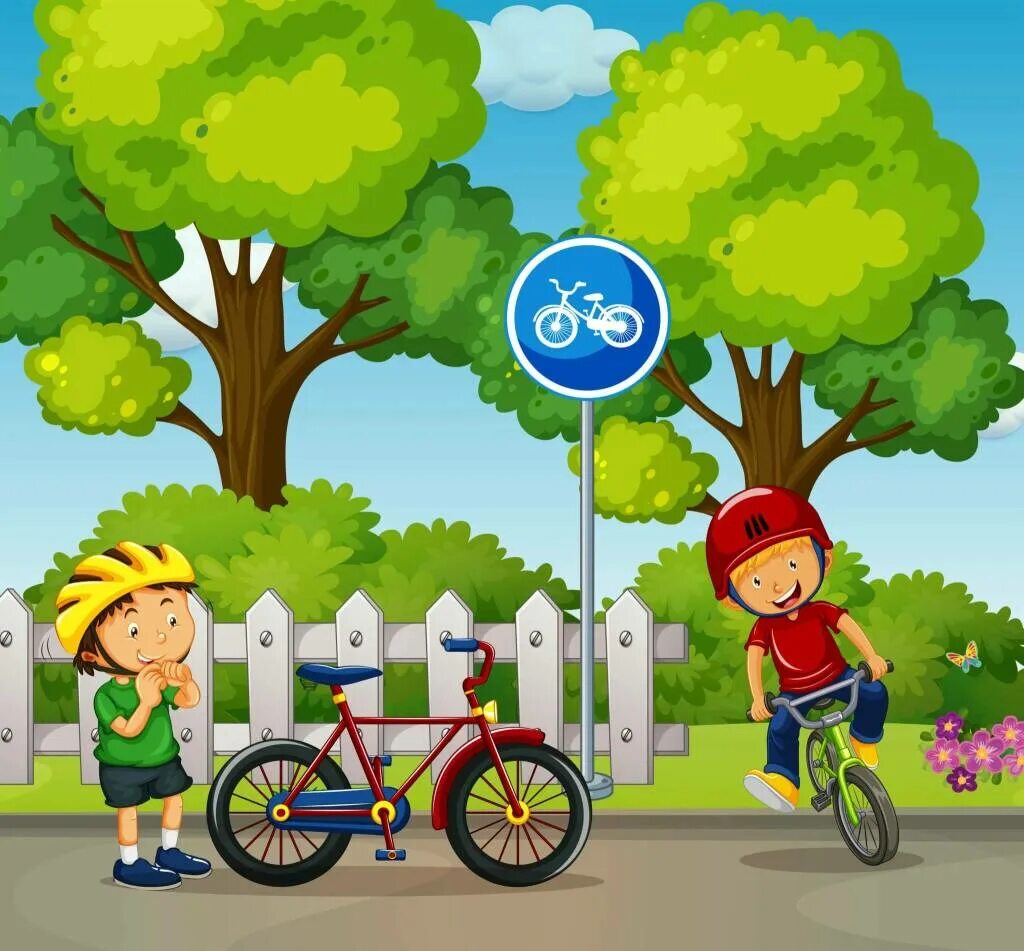 На спецплощадках, где нет автотранспорта
Одиннадцатый вопрос:
Сколько колес у легкового автомобиля?
Ответ
Одиннадцатый вопрос:
Сколько колес у легкового автомобиля?
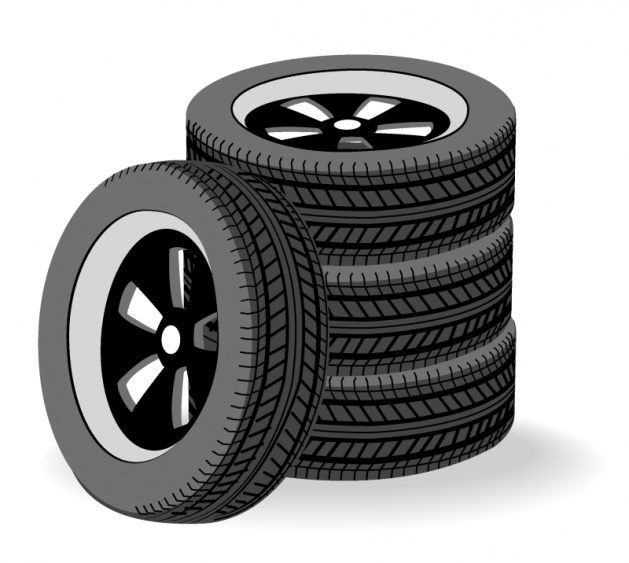 Четыре
Двенадцатый вопрос:
В каких местах устанавливается знак «Осторожно, дети!»?
Ответ
Двенадцатый вопрос:
В каких местах устанавливается знак «Осторожно, дети!»?
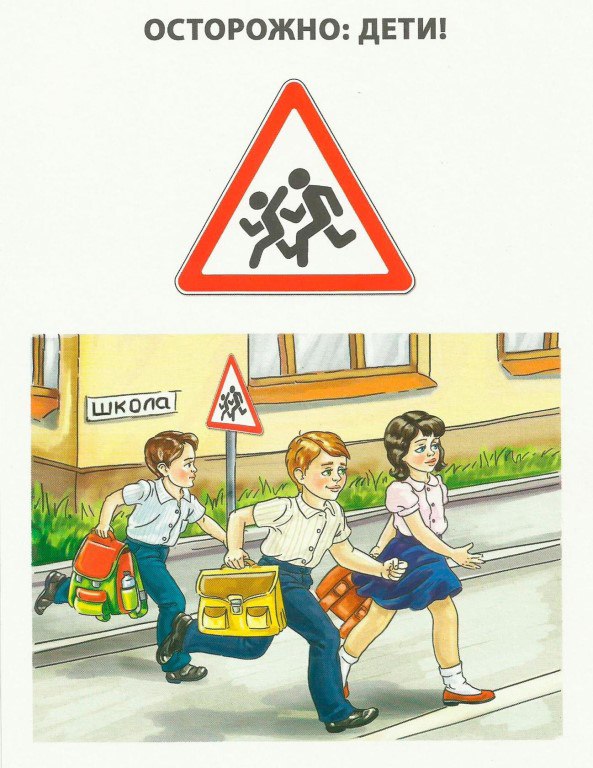 Школа, детский сад и другие детские учреждения
Тринадцатый вопрос:
Место посадки и высадки пассажиров?
Ответ
Тринадцатый вопрос:
Место посадки и высадки пассажиров?
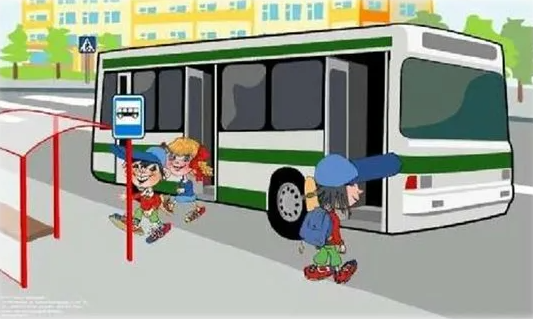 На специальной остановке
Четырнадцатый вопрос:
Как следует правильно обходить автобус?
Ответ
Четырнадцатый вопрос:
Как следует правильно обходить автобус?
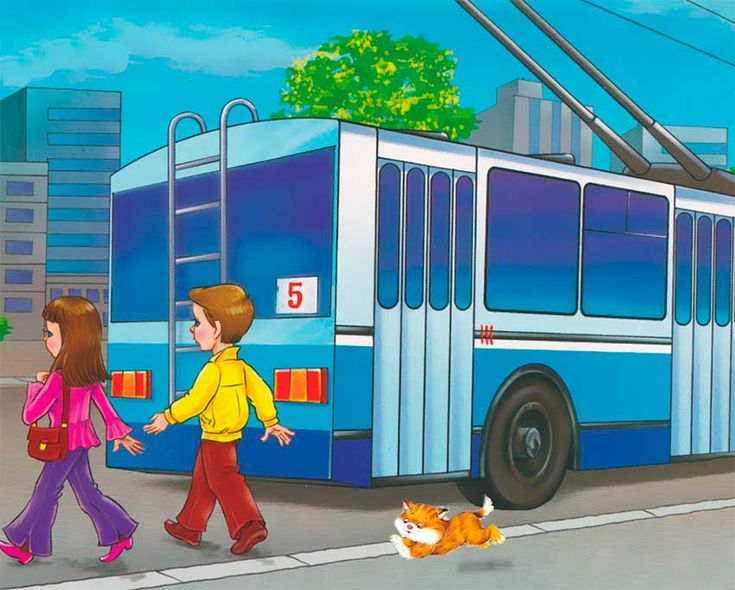 Автобус необходимо обходить сзади
Остановка«дорожные знаки»
Цель этой станции вспомнить на какие 3 основные группы делятся дорожные знаки, уметь «читать» и воспроизводить их по памяти
Дорожные знаки
информационно-указательные
предупреждающие
запрещающие
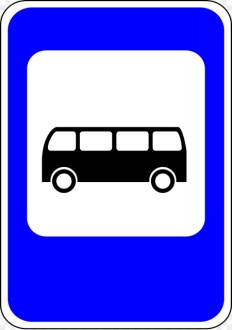 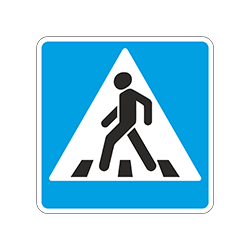 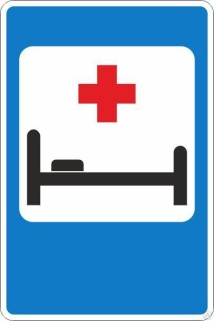 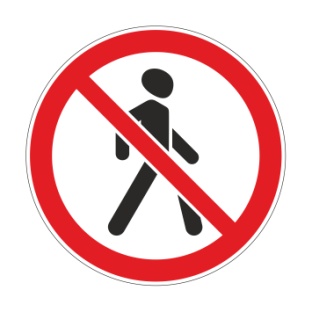 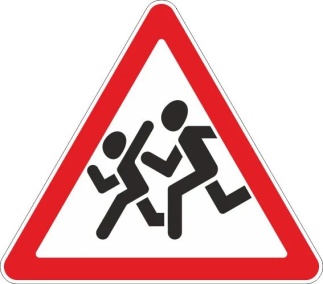 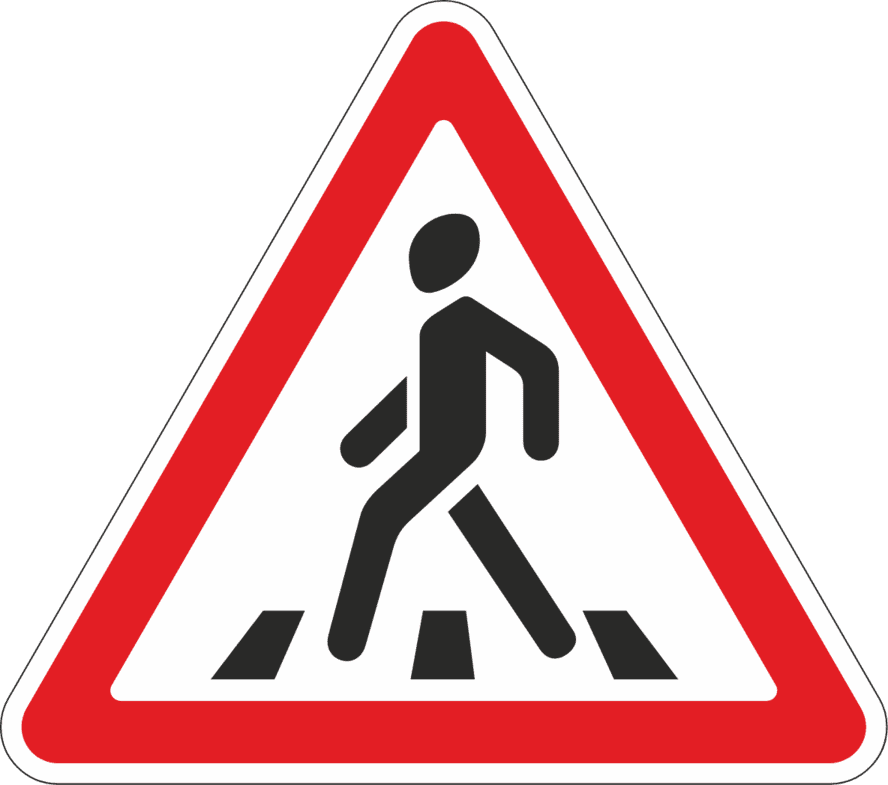 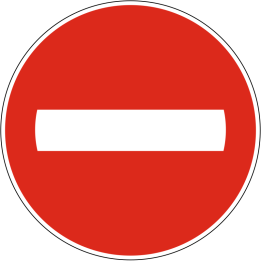 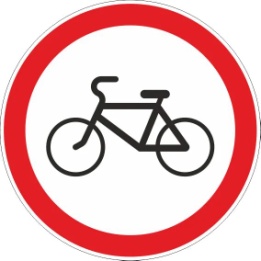 Остановка «Черная коробка»
На экране большая черная коробка. Чтобы узнать, что в ней лежит, нужно правильно ответить на вопросы.
1730 год - Указ гласит: «Извозчикам и прочим всяких чинов людям ездить, имея лошадей занузданных, со всяким пониманием и осторожностью, смирно. А тех, кто не будет соблюдать - бить кнутом и ссылать на каторгу».1742 год - «Ежели кто на резвых лошадях ездить будет, тех через полицейские команды ловить и лошадей их отсылать в конюшни государыни».Екатерина II - «На улицах ямщикам ни в коем разе громко не кричать, не свистеть, не звенеть, не бренчать…»Что находится в коробке?
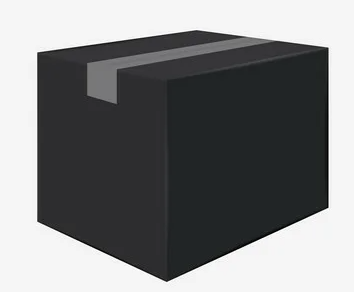 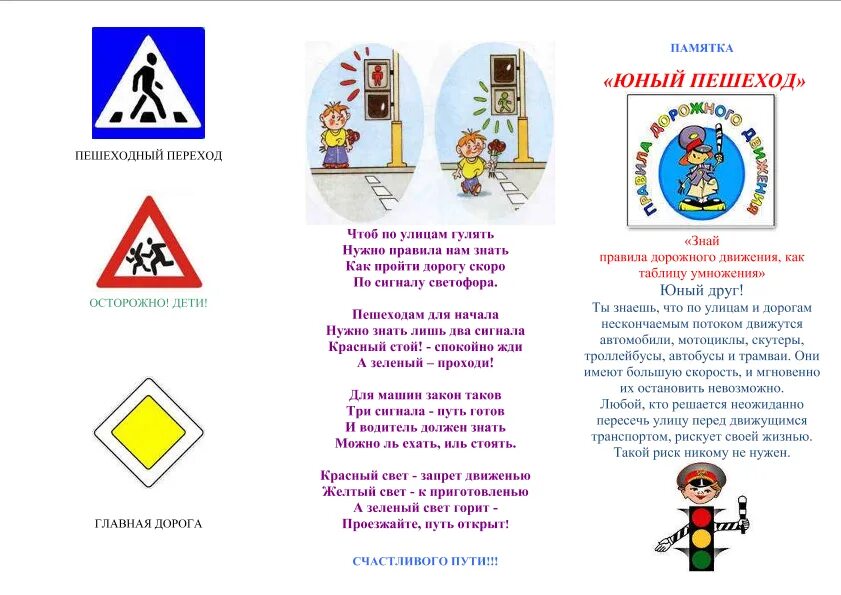 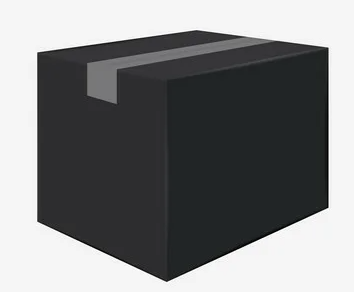 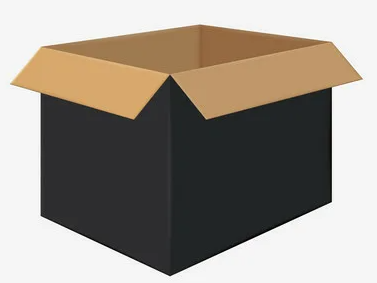 Остановка «Практическая»
Вам необходимо изготовить светоотражающий элемент из светоотражающий бумаги.
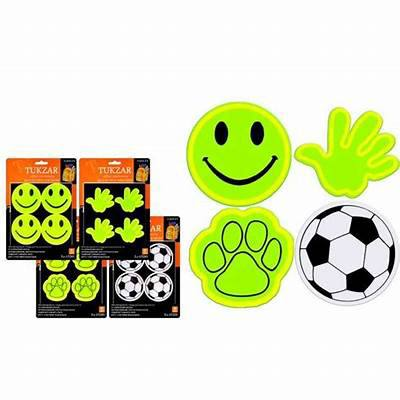 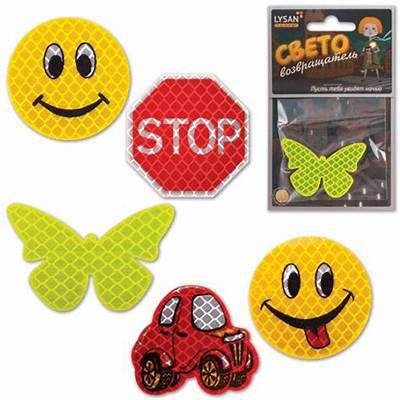 Остановка «Засветись»
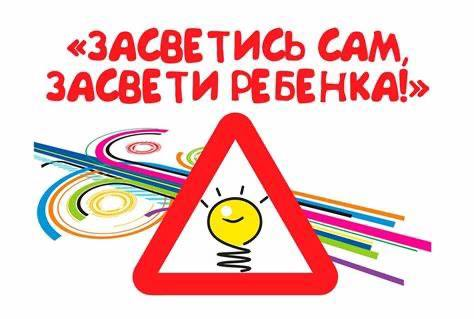 "Светоотражающие элементы — яркий путь к  твоей безопасности на дорогах! Будь видим, будь защищён!"
Спасибо за внимание!
"Помните, друзья, ПДД — это не просто правила, это ваша безопасность! Будьте внимательны на дороге, уважайте друг друга и всегда следуйте знакам. До встречи и берегите себя!"